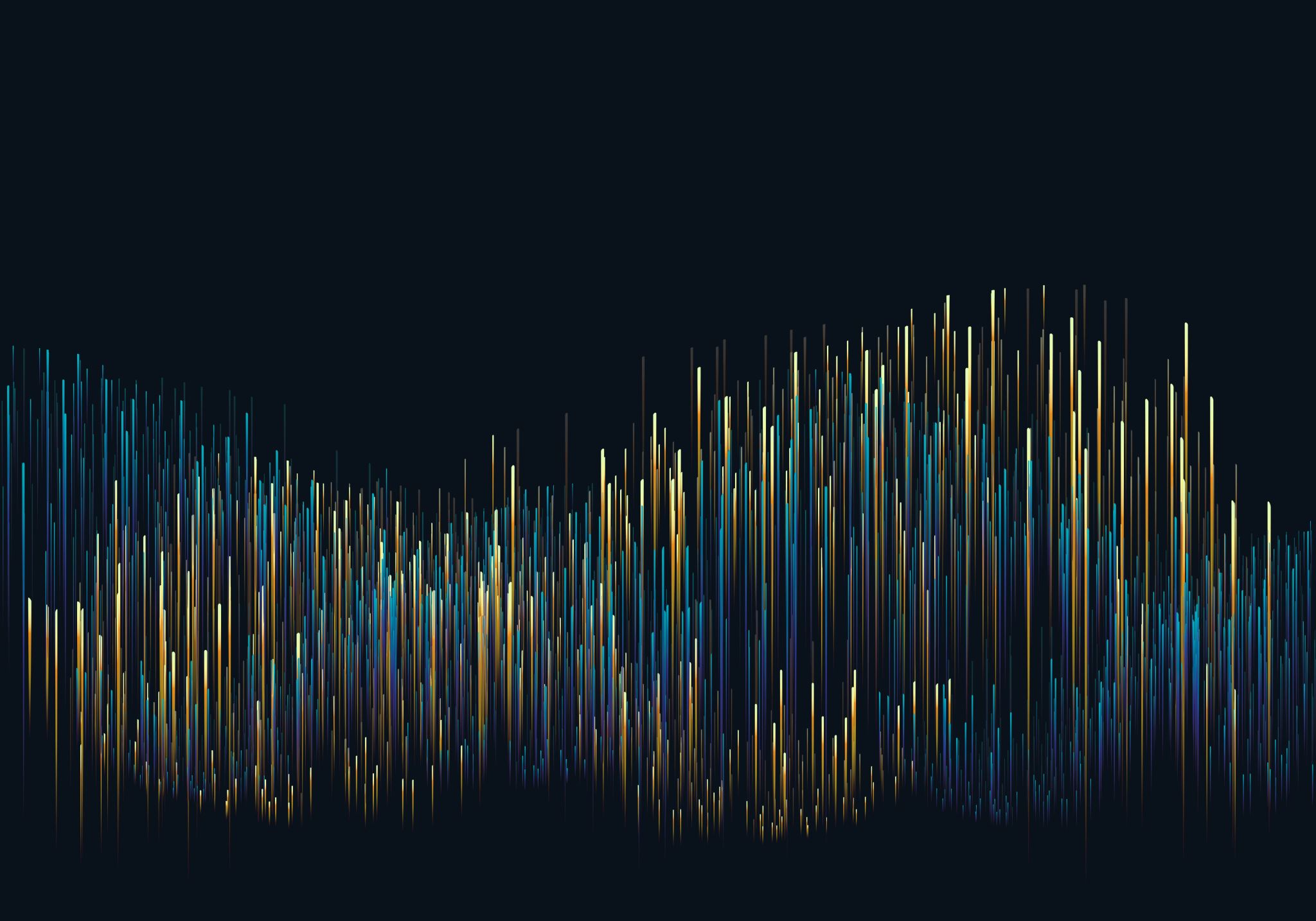 SkótahjálpinSpejderhjælpen
Børn og unge hjælper børn og unge
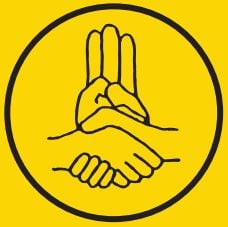 Spejderhjælpen på FærøerneSpejderne har arbejdet og samlet pengesiden 1983 - da KFUK-spejdernebegyndte. Fra 1984 har allespejderorganisationerner her været med
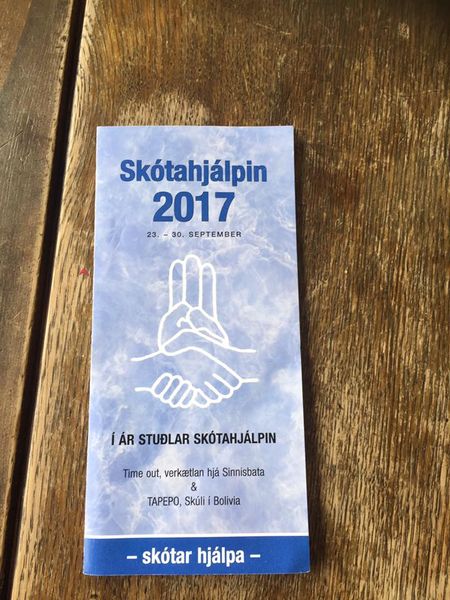 Betingelserne for modtagelse
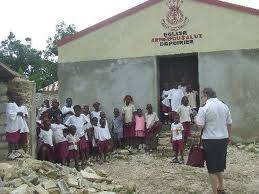 er at pengene er til projekter til gavn for børn og unge
en klar beskrivelse af projektet og hvad pengene skal bruges til
vi ønsker også at have en kendt modtager, feks en færing eller kendt organisation på stedet, for at sikre, at pengene kommer på rette sted og bliver brugt til rette projekt
Nogle af de udenlandske projekter
er gået til
Forklaring til spejderne om projektet - giver motivation
Hjælpen går ofte til udviklingslande
hvor fattigdommen er stor, og mad, tøj, tag over hovedet og uddannelse ikke er en selvfølge.
Og glæden er stor, når de får hjælpen
Nogle af de færøske projekter
Spejderne er nysgerrige efter at høre om projekterne - spørgsmål
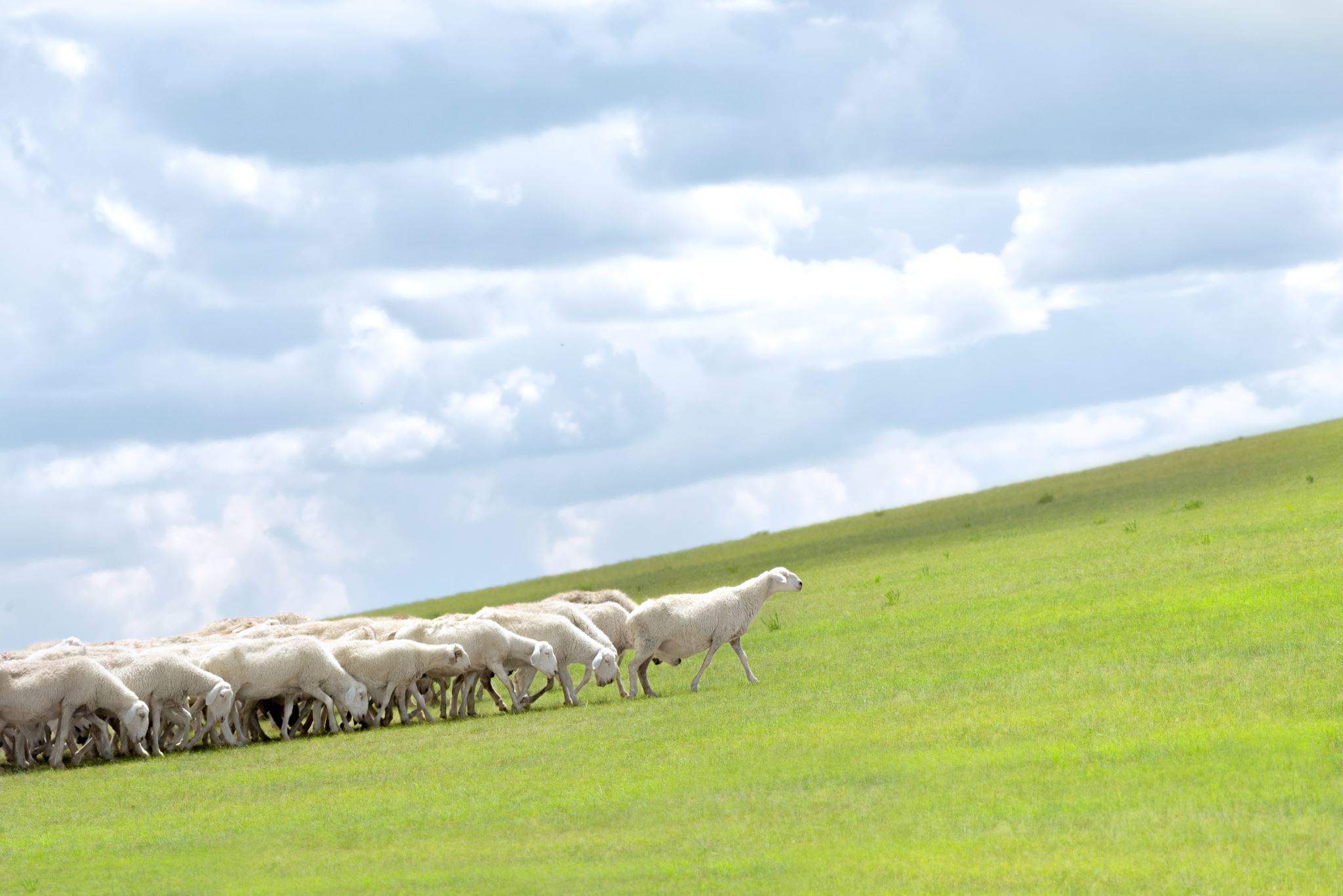 Lærdom - duelighedstegn
I forbindelse med Spejderhjælpen gør udvalget et duelighedstegn, som spejderne tager.
Her lærer de om 
landet, som får hjælp
deres lege
deres mad
og så får de også lov til at prøve at lege legene og lave maden.
Hvert år får de deltagende spejdere et duelighedstegn
Rejsepokal og lodtrækning
Hvert år får den gruppe, som samler flest penge rejsepokalen til opbevaring til næste år.

Også er der lodtrækning mellem alle deltagerne – 2-3 soveposer kan vindes.
2 gladepokalvindergrupper
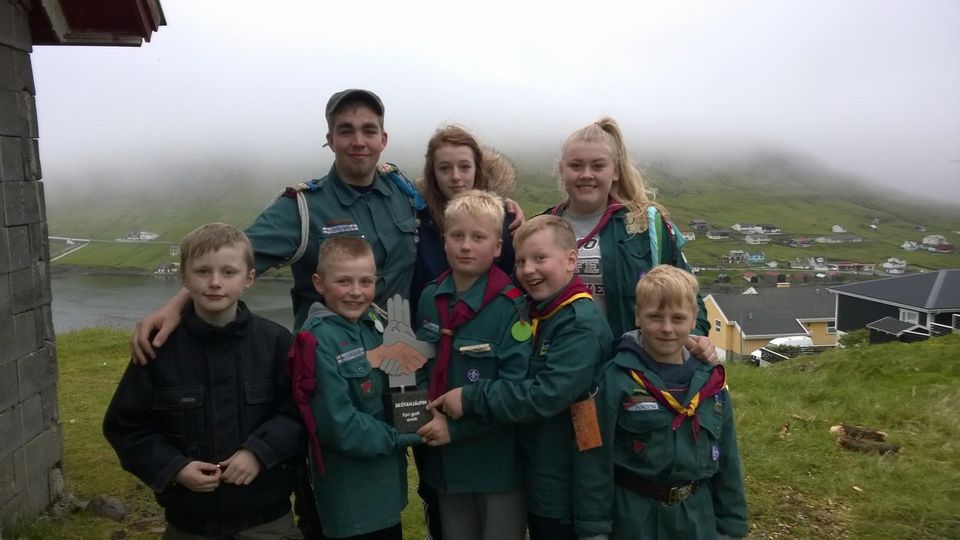 Kun fantasien sætter grænse
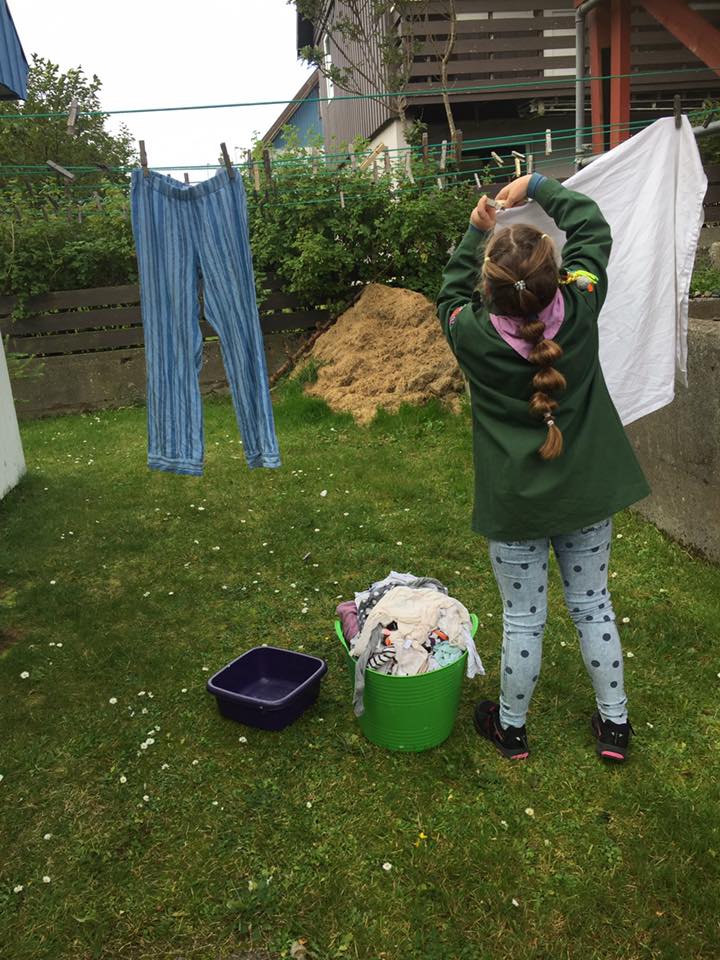 for, hvilke opgaver spejderne får, når de banker på hos folk og spørger, hvad de kan hjælpe med 
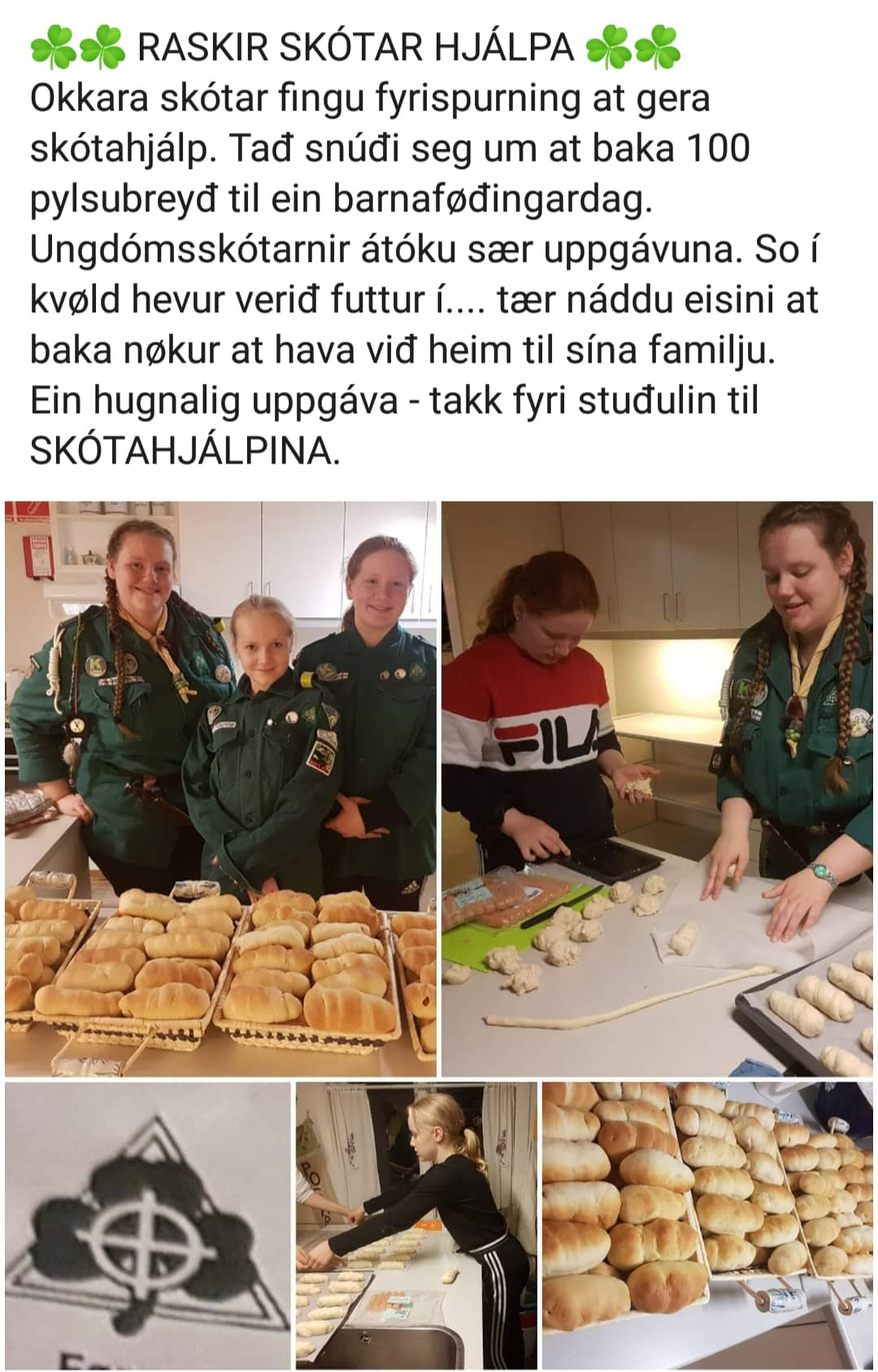 Det er også mulighed for at bestille hjælp
Her er der bestilt 100 pølsebrød til en børnefødselsdag, som spejdergruppen hygger sig med at lave - og pengene går selvfølgelig til et godt formål, nemlig Spejderhjælpens projekter 
Korona – hvad gør vi så?
Så kan man da bare rydde spejderlokalerne og give lidt penge.

Heldigvis havde vi nok penge i krisefonden til projekterne dette år.
De indsamlede penge bliver delt i tre
en tredjedel går til et udenlandsk projekt
en tredjedel til et færøsk projekt og 
en tredjedel sætter vi i krisefond, som bruges til særlige kriser.
I 1984 samlede vi kr 184.758
I 40 år har vi samlet 
 tilsammen 5,09 millioner kroner, som i
gennemsnit er 
kr 127.000 hvert år
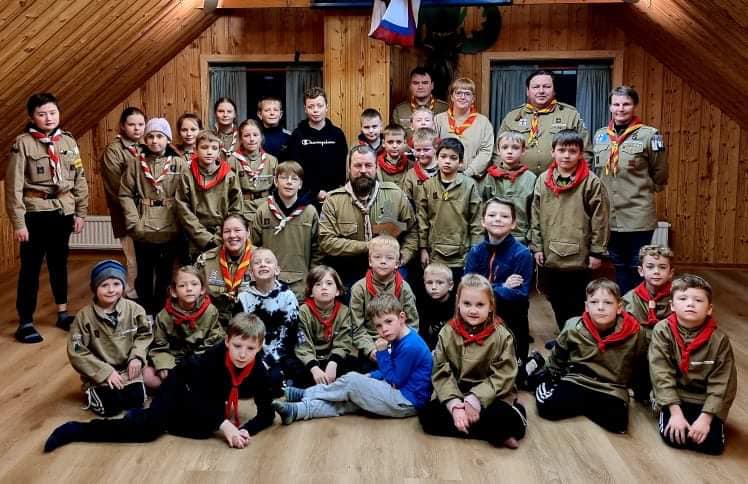 Stor takknemmelighed for hjælpen
Spejderne er også glade for at kunne hjælpe – lidt hygge
Tak fra glade modtagere
https://www.facebook.com/skotahjalpinhttps://www.facebook.com/watch/saved
Har I erfaringer med spejderhjælp hos jer?
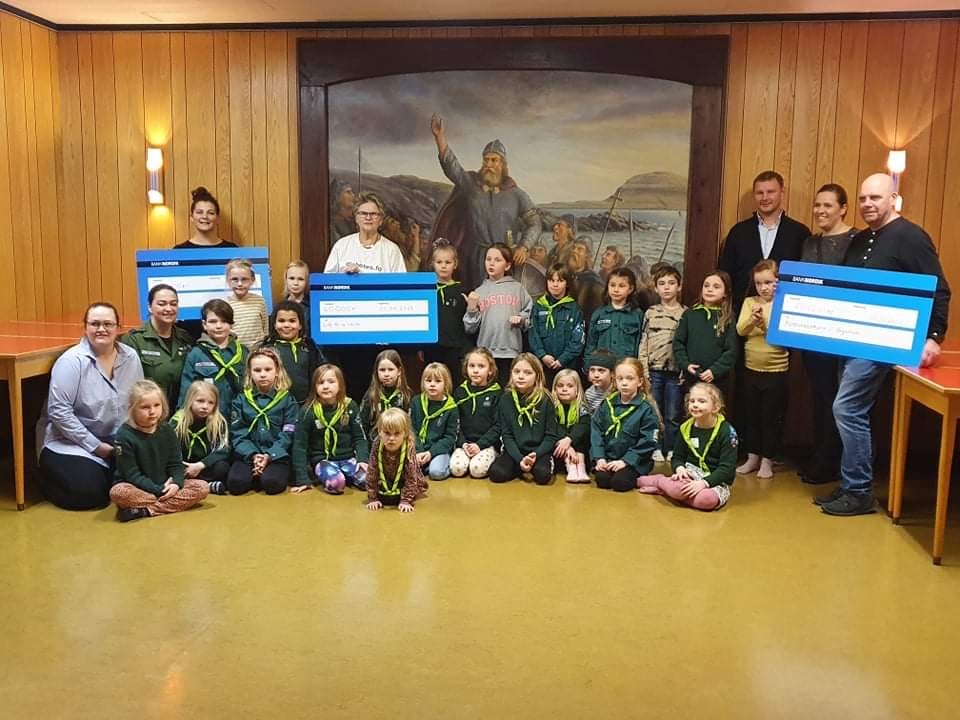 Tak fordi I lyttede med
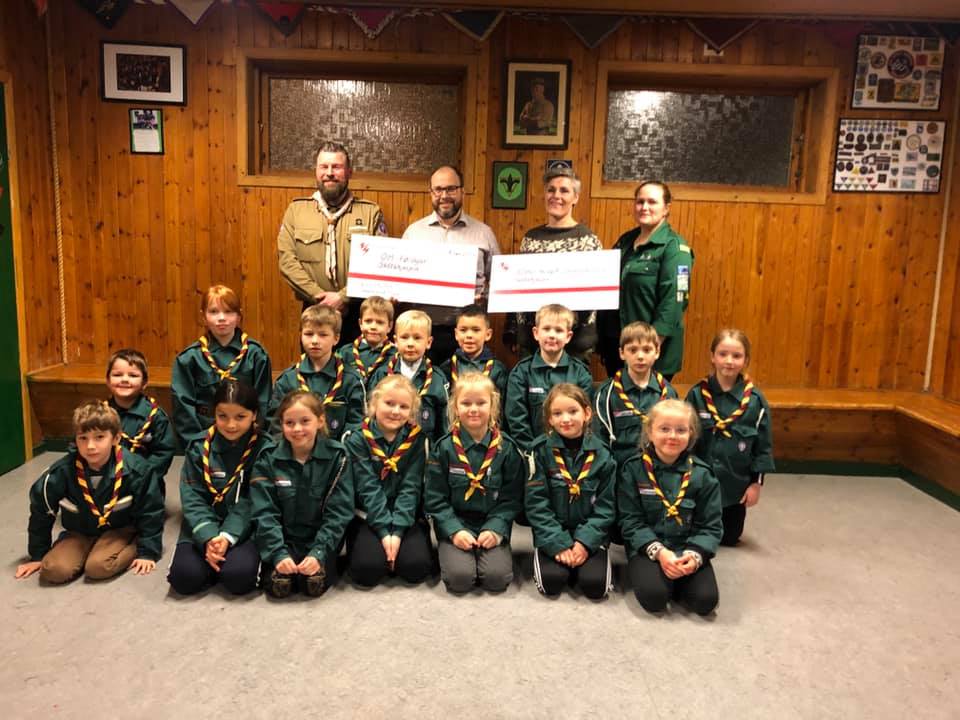 Måske nogen af jer blev inspireret 